Національна академія внутрішніх справКафедра теорії держави та права
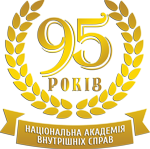 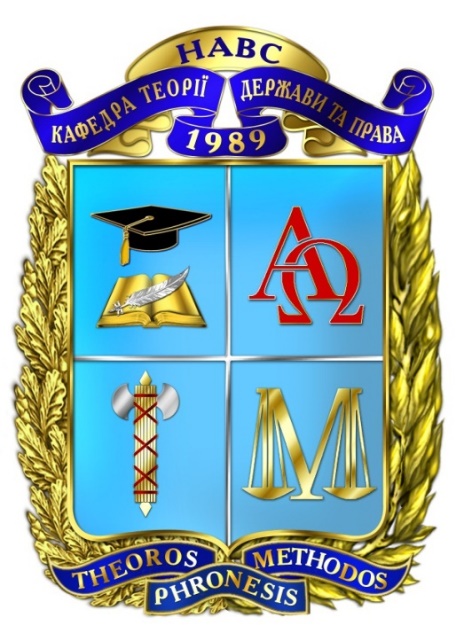 Виконали:
Завальний А.М.,
Тихомиров О.Д.,
Кривицький Ю.В.,
Підвисоцький В.В.
Київ – 2018
ТЕМА 3. ПРАВОВІ СИСТЕМИ ЗАХІДНОЇ ТРАДИЦІЇ ПРАВА
Навчальні питання теми
Основні терміни теми
3.1 Історія формування, структура та форми (джерела) права романо-германської правової сім’ї
Романо-германська правова сім’я охоплює дві групи правових систем
Основні етапи генезису романо-германського права
Основні ознаки романо-германської правової сім’ї
Основні ознаки романо-германської правової сім’ї
Ключові риси правової системи Європейського Союзу
Ключові риси правової системи Європейського Союзу
3.2 Генезис, структурна побудова, форми (джерела) англійського права. Особливості правової системи Сполучених Штатів Америки
3.3 Специфіка права скандинавських країн. Характерні риси права латиноамериканських держав
Основні джерела (форми) права скандинавських країн
Особливості системи права та системи законодавства скандинавських країн
Правові системи країн Латинської Америки запозичили в держав англо-американської правової сім’ї такі ознаки
3.4 Правова система України на юридичній карті світу
Сучасний розвиток правової системи України характеризується
Список використаних джерел